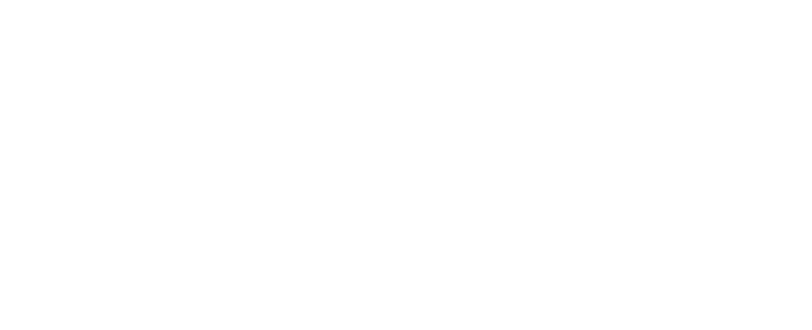 A digital solution for documenting care in the emergency department
Project aim
Project team
Taseen Ahmed, Quality Improvement Assistant Project Manager and Graduate Management Trainee (project lead)
Sharon McNally, Director of Nursing and Deputy Chief Executive Officer (executive sponsor)
Bob Ghosh, Divisional Director (senior responsible officer)
Polly Read, Associate Director of Nursing (senior responsible officer)
Jenny Abel, Director of Operations (senior responsible officer)
Robbie Ayers, Deputy Director of Quality Improvement 
Vinu Chandran, Head of Finance (Medicine and Urgent and Emergency Care)
Gabi Mikleticova, Finance Analyst (Medicine and Urgent and Emergency Care)
The aim of this project was to write a full business case (FBC) seeking to purchase the Nervecentre ED module for PAHT paediatric and adult emergency departments (ED) in order to improve the documentation and recording of care.
Timeline for delivery From: July 2021                              To: November 2021
Measures and benefits realisationThe measure of success was that the  FBC was approved by the Trust Board based on it’s value for money and benefits. The FBC addressed issues raised by junior doctors, senior nursing staff and the Care Quality Commission (CQC) successfully from 2017-2021. This includes reducing the use of multiple systems and paper when recording patient care and implementing a recognised triage tool in the departments.
This solution follows the Trust’s strategic objectives in becoming more digitally enabled and improving the documentation and recording of care.
£17k worth of cash releasing efficiencies and £355k of non-cash releasing (economic) savings were identified and will be tracked post-implementation.
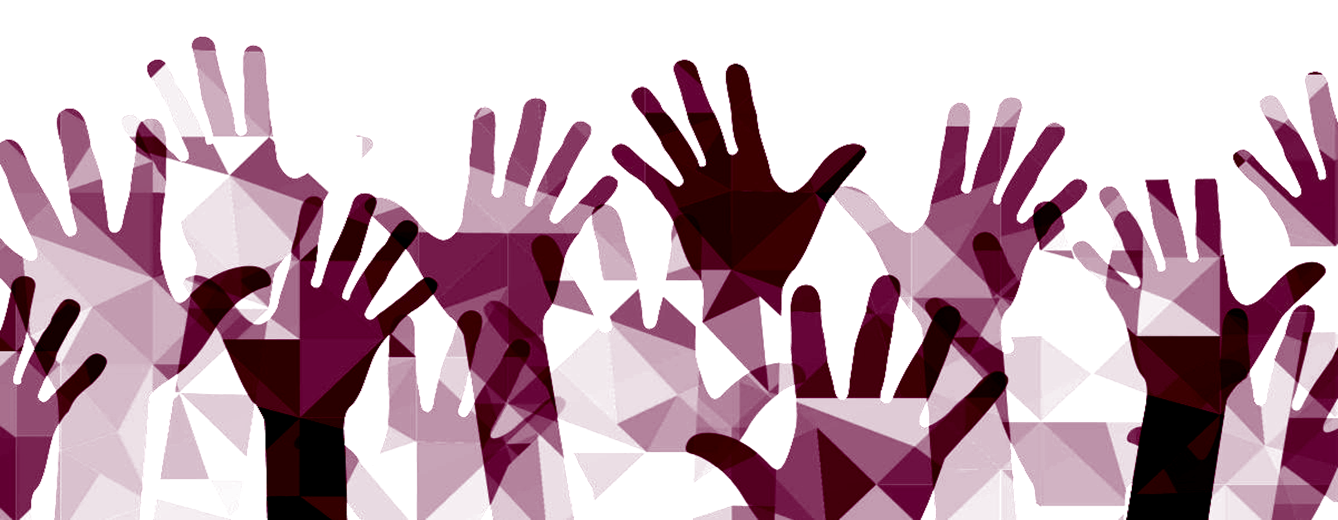 Outcome The FBC worth £700k was approved in November 2021. £100k from the Targeted Investment Fund has also been allocated towards the implementation of this project. 
The contract with the supplier was signed in December 2021 and the Quality First team, was allocated to project manage the implementation of the ED solution. A project team including a range of colleagues from clinical, non-clinical and specialist backgrounds (IT and Informatics) has also been established.
Key deliverables and actions
A wide range of stakeholders contributed towards the content of this business case including executive colleagues, clinical and operational staff, finance, informatics and IT specialists. Engagement sessions were previously arranged with junior doctors and senior nurses to ensure buy-in and support for this project and to determine what solution would be best. Historically, paper-based and other digital solutions had already been tried and tested and this solution offered the documentation of care in one single system in ED. Throughout the development stage, the business case was taken to several Trust board meetings for approval and subsequent revisions.
Learning and next stepsThe importance of having detailed conversations around the implementation of the system with colleagues from IT and the wider Trust to determine compatibility and integration i.e. is the solution really going to be able to do what it is supposed to without negatively impacting other specialties and taking current infrastructure at the Trust into consideration.
A project plan has been developed by Nervecentre ED to implement the module and the project kick off meeting is takes place on February 17th 2022. The ED solution is due to go-live on July 13th 2022. A benefits realisation tracker has been developed to assess progress against efficiencies identified in the FBC.
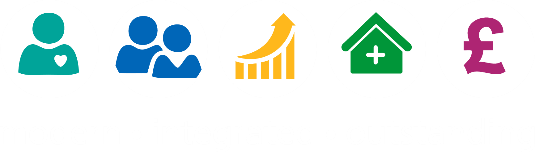 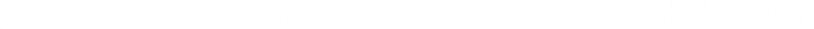